Подготовка учащихся к ЕГЭ: общие методические и организационные подходы
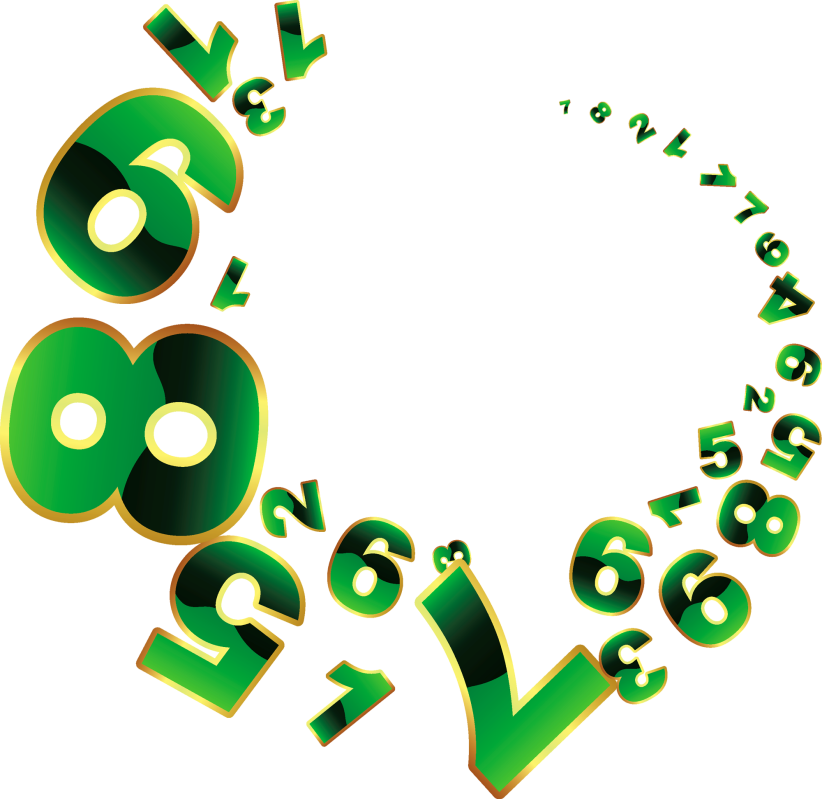 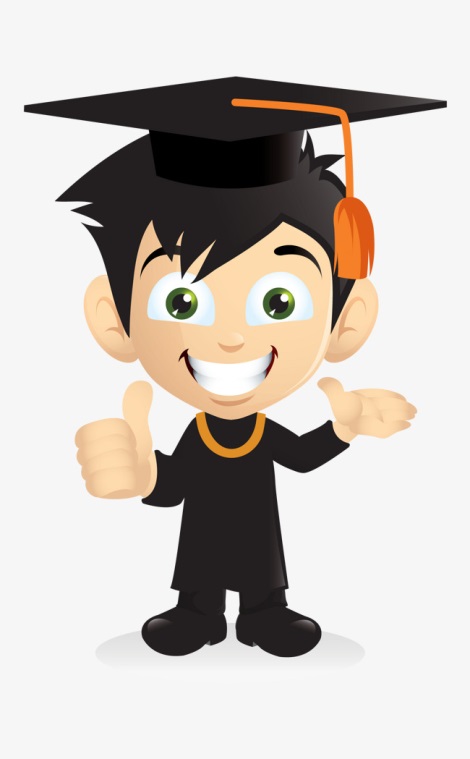 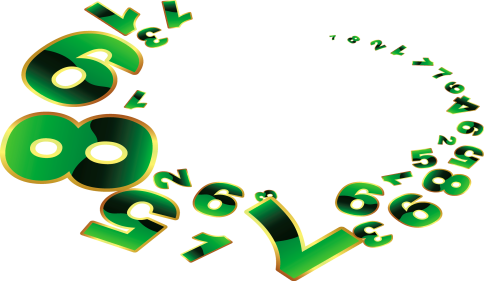 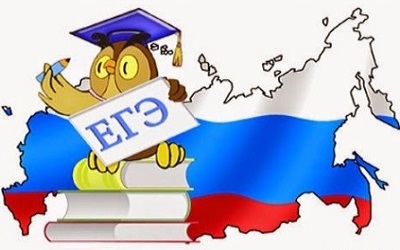 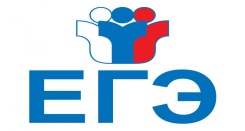 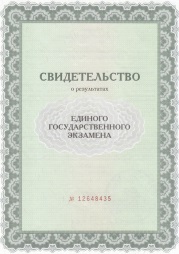 Единый государственный экзамен (ЕГЭ) –основная форма государственной (итоговой) аттестации 
выпускников школ Российской Федерации. 
Вузы используют результаты ЕГЭ в качестве результатов 
вступительных испытаний.
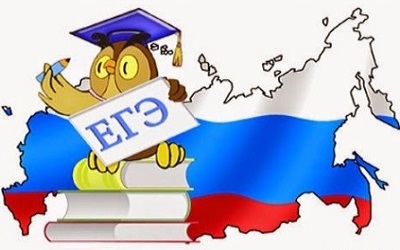 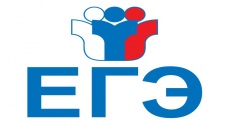 КОНТРОЛЬНО-ИЗМЕРИТЕЛЬНЫЕ МАТЕРИАЛЫ
(КИМ)
ПРОВЕДЕНИЕ
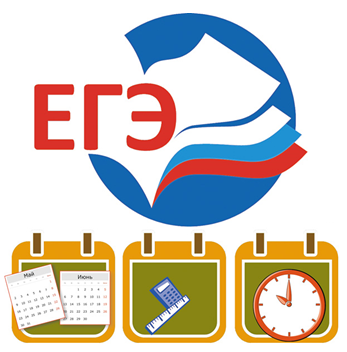 ТРЕБОВАНИЕ
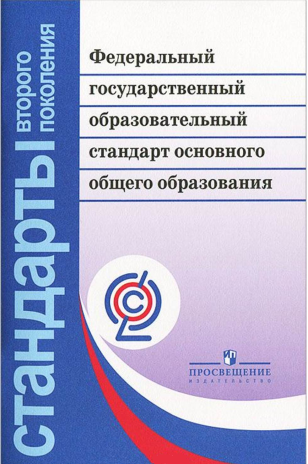 Типы заданий КИМ
ЗАДАНИЯ 
ТИПА С
ЗАДАНИЯ 
ТИПА В
ЗАДАНИЯ 
ТИПА А
развернутый свободный ответ
(словесное обоснование, математический вывод, эссе, доказательства, изложение собственной позиции)
выбор правильного ответа из четырех предложенных
краткий
 свободный ответ 
(запись слова, словосочетания, числа)
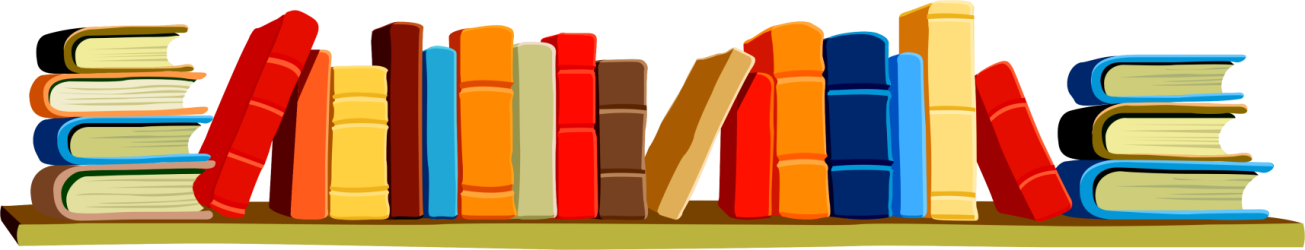 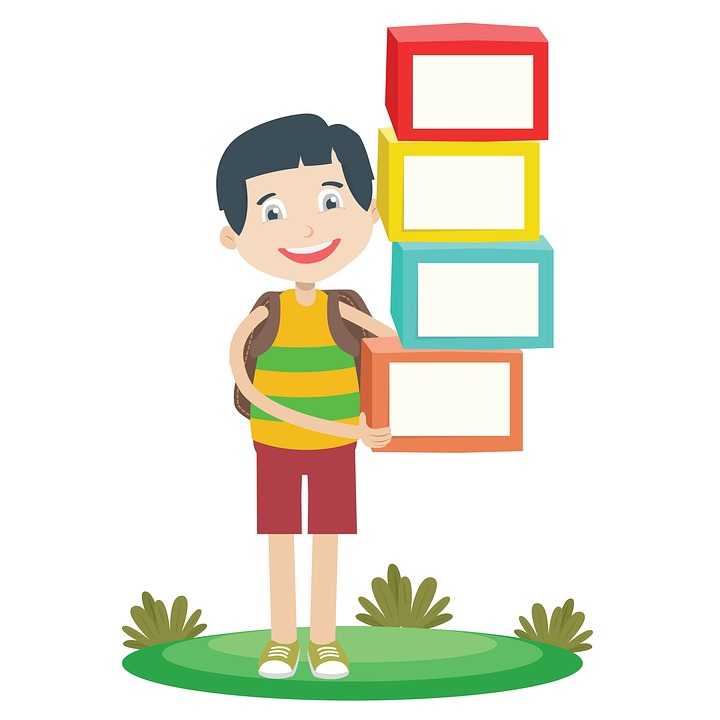 базовый уровень
ЗАДАНИЯ ЕГЭ РАССЧИТАНЫ НА РАЗНЫЙ УРОВЕНЬ ПОДГОТОВКИ УЧАЩИХСЯ
Е
повышенный уровень
Г
Э
ПОДГОТОВЛЕННОСТЬ УЧАЩИХСЯ К СДАЧЕ ЕГЭ понимается как комплекс приобретенных знаний, навыков, умений, качеств, позволяющих успешно выполнять определенную деятельность
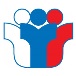 Определениеготовности учащихся к ЕГЭ
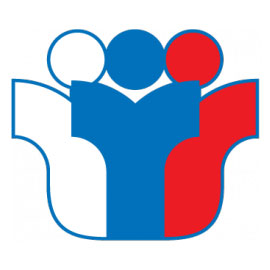 информированность о правилах поведения на экзамене;
 информированность о правилах заполнения бланков.
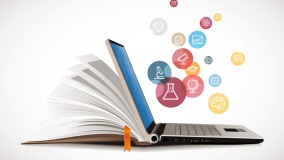 Информационная готовность
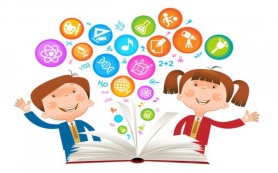 готовность по определенному предмету;
умение решать тестовые задания;
Предметная готовность
внутренняя настроенность на определенное поведение;
 ориентированность на целесообразные действия;
актуализация и приспособление возможностей личности для успешной сдачи экзамена.
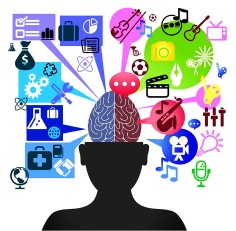 Психологическая готовность
КОМПЛЕКСНЫЙ ПОДХОД
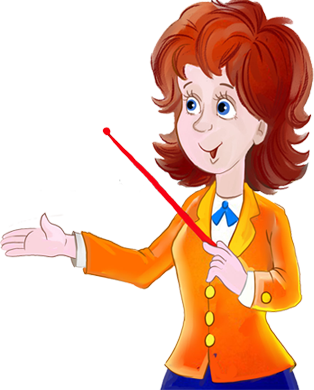 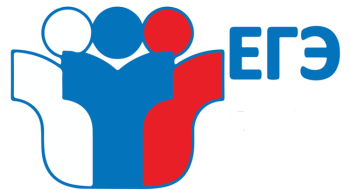 информационная работа с педагогами
информационная работа с учащимися
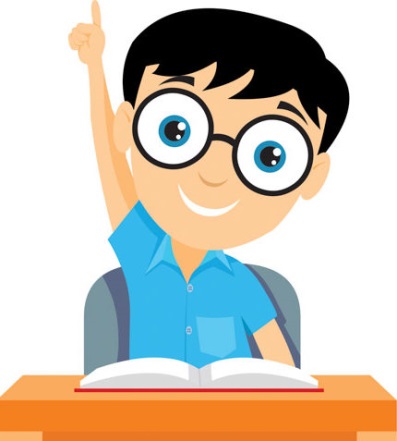 информационная работа с родителями
Комплексный подход к подготовке учащихся к ЕГЭ
Информационная работа с педагогами
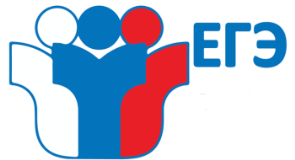 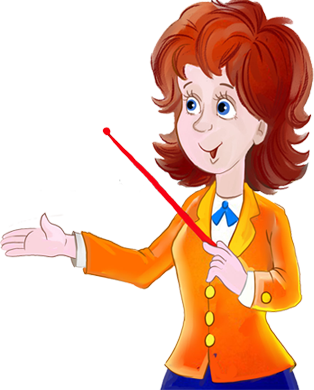 изучение нормативно-правовых документов по ЕГЭ, знакомство с методическими материалами и инструкциями;
включение в планы работы школьных методических объединений вопросов о проведение экзамена и обсуждение результатов пробных ЕГЭ и др.;
обучение педагогов посредством курсовой подготовки и  участия в  семинарах, связанных с ЕГЭ.
Комплексный подход к подготовке учащихся к ЕГЭ
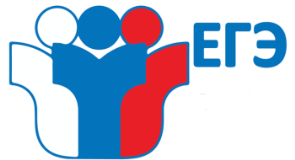 Информационная работа с учащимися
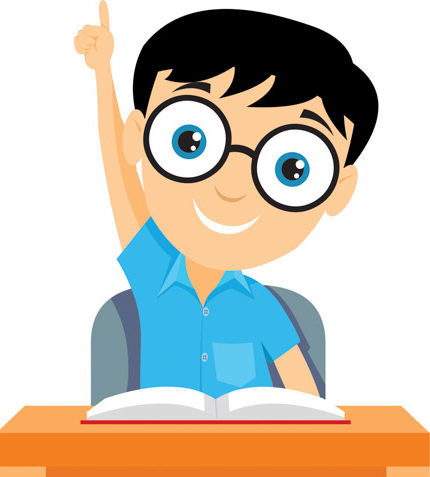 инструктаж учащихся о правилах поведения на экзамене, правилах заполнения бланков;
оформление информационного стенда по вопросам ЕГЭ;
занятия по тренировке заполнения бланков;
пробные внутришкольные работы по различным предметам.
Комплексный подход к подготовке учащихся к ЕГЭ
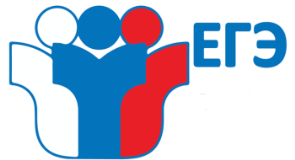 Информационная работа с родителями
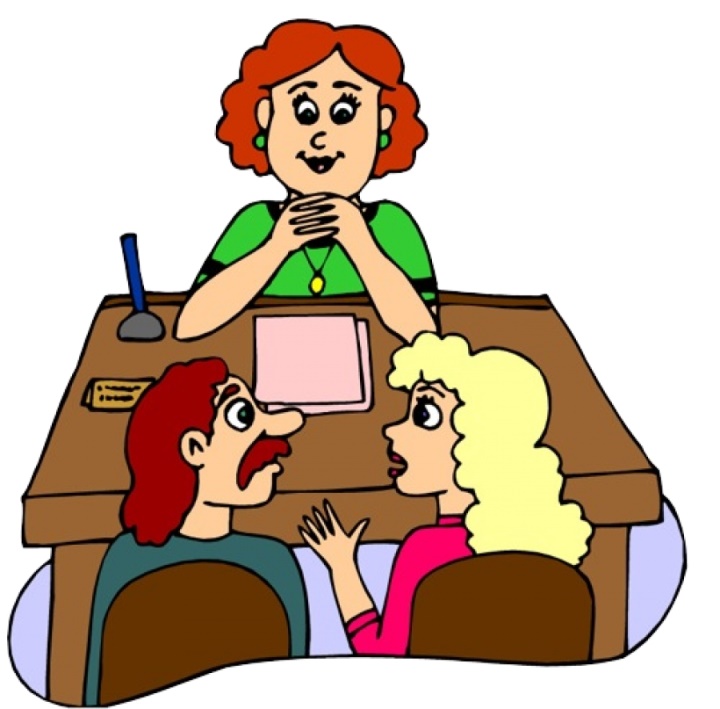 родительские информационные собрания о процедуре проведения ЕГЭ и особенностях подготовки к тестовой форме сдачи экзаменов, о результатах пробной внутришкольной работы;

индивидуальное консультирование родителей.
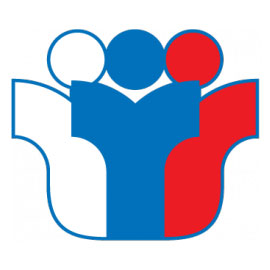 Подготовка к ЕГЭ
ОРГАНИЗАЦИОННЫЙ ЭТАП
подача заявлений на сдачу экзаменов по выбранным предметам в установленные сроки
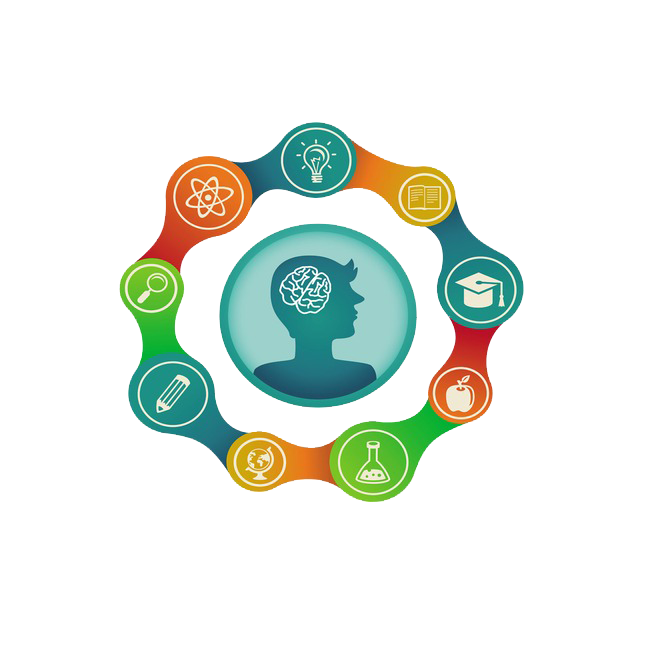 планирование занятий
подбор литературы для подготовки
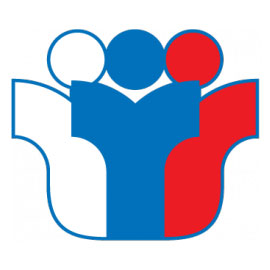 Подготовка к ЕГЭ
ОБРАЗОВАТЕЛЬНЫЙ ЭТАП
достаточно полно раскрывает тематику предмета
ШКОЛЬНАЯ
 учебная литература
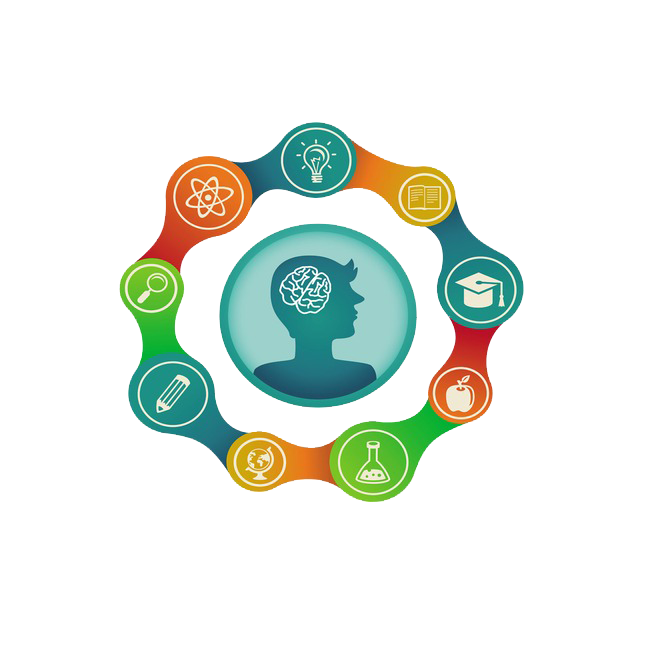 отражает специфику предстоящего экзамена:
контрольно-измерительные материалы;
методические разработки;
учебные пособия;
электронные учебные курсы.
ДОПОЛНИТЕЛЬНАЯ
литература
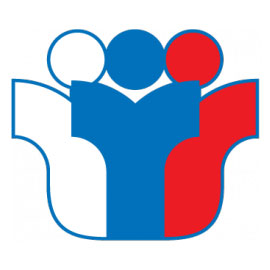 Основные принципы 
подготовки учащихся к ЕГЭ
ПСИХОЛОГИЧЕСКИЙ
ЭТАП
подготовить к продолжительному экзамену
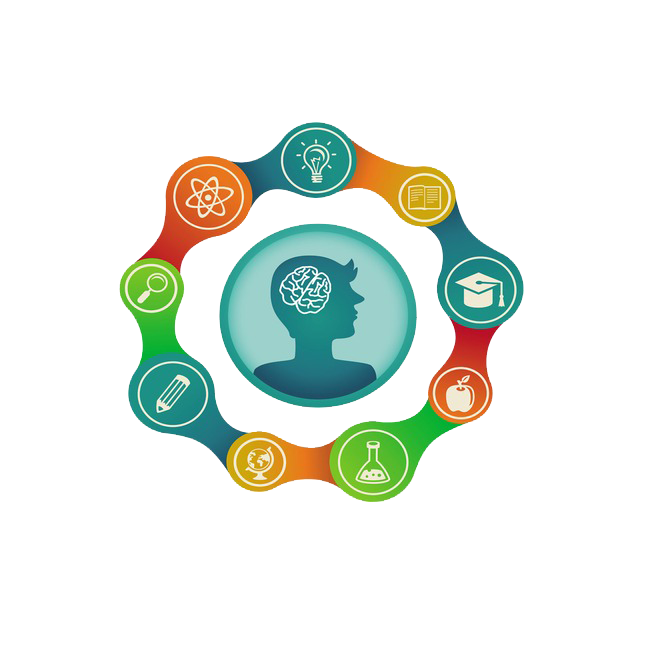 акцентировать внимание специфики заполнения бланков экзаменационных документов
познакомить с правилами поведения на экзамене
работать над эмоциональным состоянием
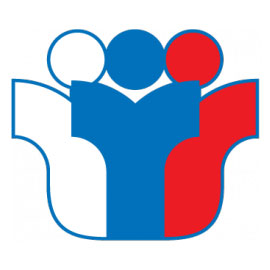 Подготовка к ЕГЭ
подготовка проводится по темам от простых типовых заданий к сложным;
система развития мышления учащихся осуществляется с помощью системы различных типов задач с нарастающей трудностью;
организация повторения: однотипные задания располагаются группами (дает возможность научить учащихся правильным рассуждениям при решении задач и освоить основные приемы их решения).
ТЕМАТИЧЕСКИЙ ПРИНЦИП
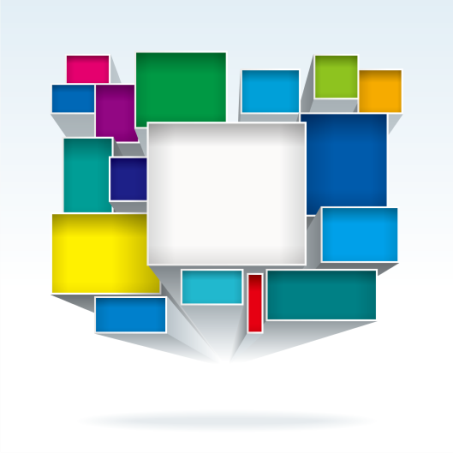 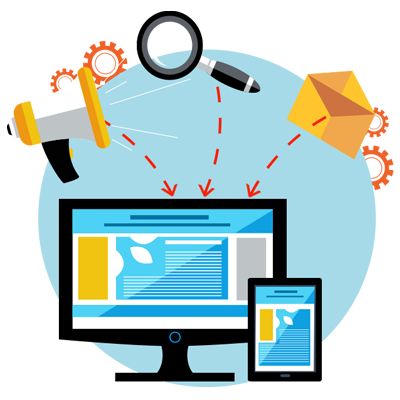 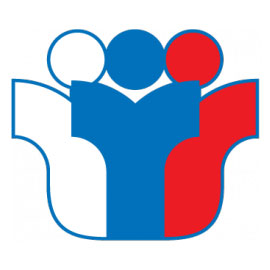 Подготовка к ЕГЭ
ЛОГИЧЕСКИЙ ПРИНЦИП
на этапе освоения знаний необходимо подбирать материал в виде логически взаимосвязанной системы, где из одного следует другое;

знания, полученные логическим путем, способствуют пониманию нового материала.
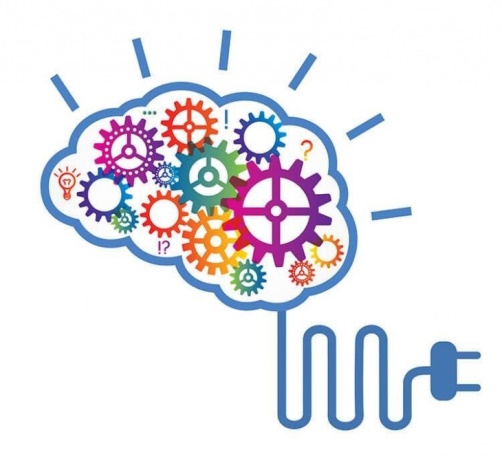 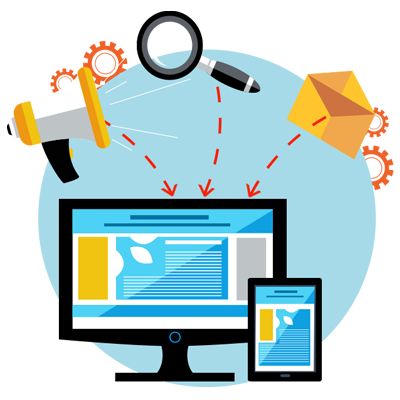 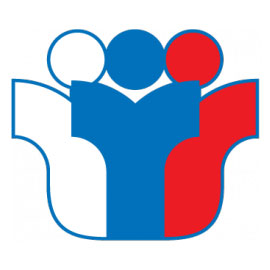 Подготовка к ЕГЭ
ПРИНЦИП ТРЕНИРОВКИ
учащимся предлагаются тренировочные тесты, выполняя которые они могут оценить степень подготовленности к экзаменам;

ученик может не только выполнить тест, но и получить ответы на вопросы, которые вызвали затруднение.
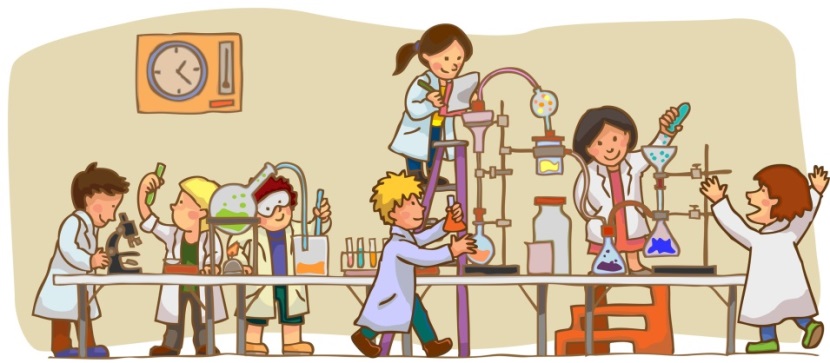 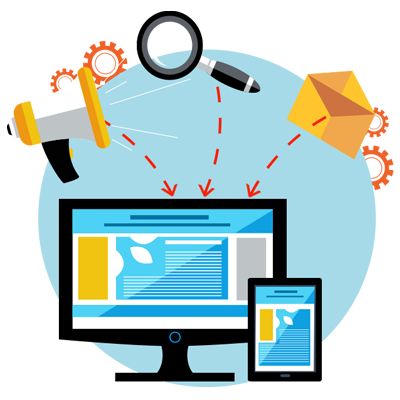 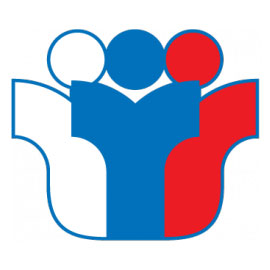 Подготовка к ЕГЭ
тренировочные тесты следует проводить с ограничением времени, чтобы учащиеся могли контролировать себя: за какое время сколько заданий они успевают решить;

занятия по подготовке к тестированию нужно стараться всегда проводить в форсированном режиме с подчеркнутым акцентированием контроля времени.
ВРЕМЕННОЙ ПРИНЦИП
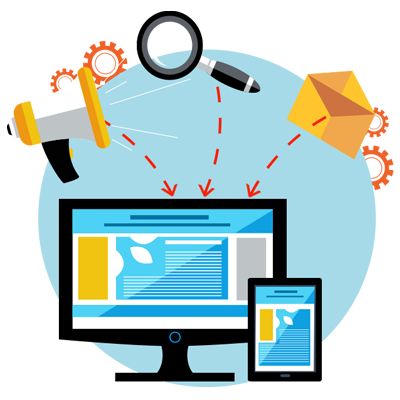 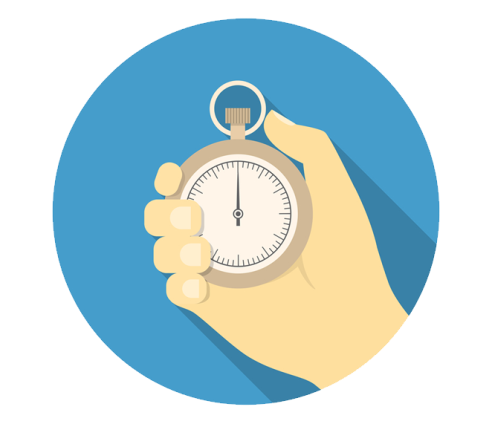 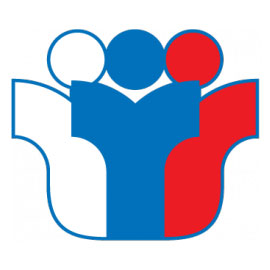 Подготовка к ЕГЭ
ПРИНЦИП СЛОЖНОСТИ
работа по подготовке к ЕГЭ должна осуществляться на высоком уровне трудности: включения в задания вопросов, которые выходят за рамки школьного курса;

больше внимание должно быть уделено разбору заданий, вызвавших наибольшее затруднение.
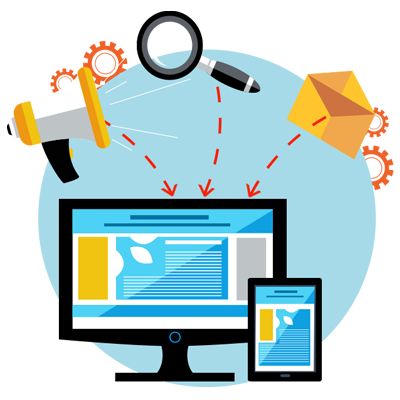 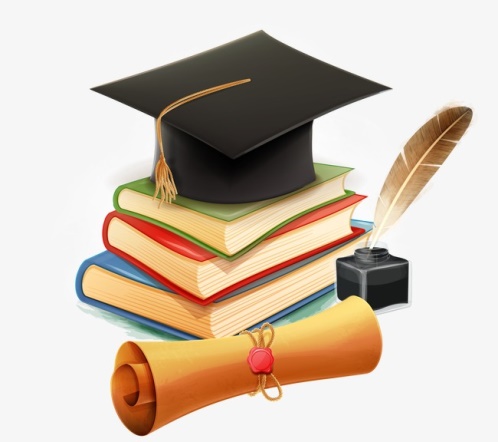 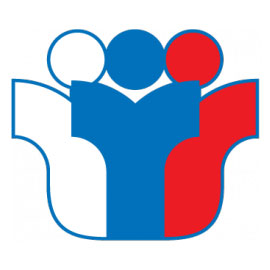 Подготовка к ЕГЭ
ПРИНЦИП ДОСТУПНОСТИ
работа над пониманием формулировки вопроса и умением отвечать строго на поставленный вопрос;
использование различных видов упражнений: - анализ формулировки вопроса; - подбор ответа, соответствующего данной формулировке.
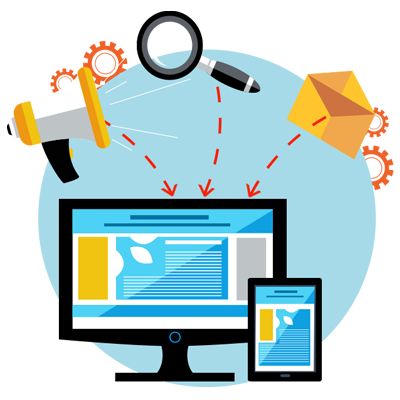 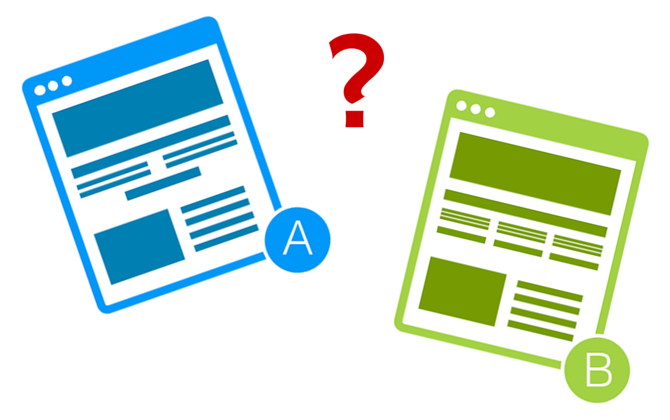 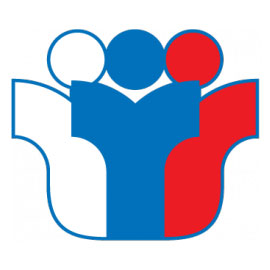 Подготовка к ЕГЭ
ПРИНЦИП СИНУСОИДЫ
за 2-3 месяца перед экзаменом напряженность подготовки должна достигать своего пика;

за месяц до экзамена напряженная работа должна прекратиться – учащимся необходимо время для того, чтобы психологически подготовиться к экзамену.
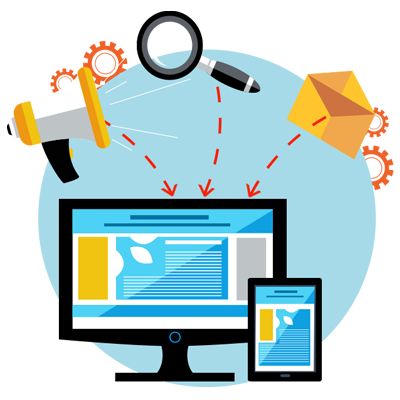 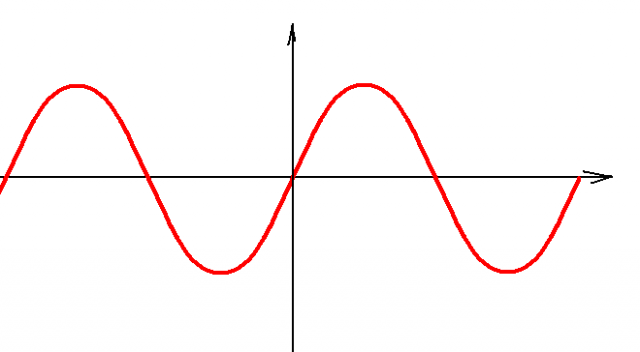 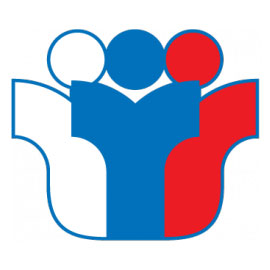 Подготовка к ЕГЭ
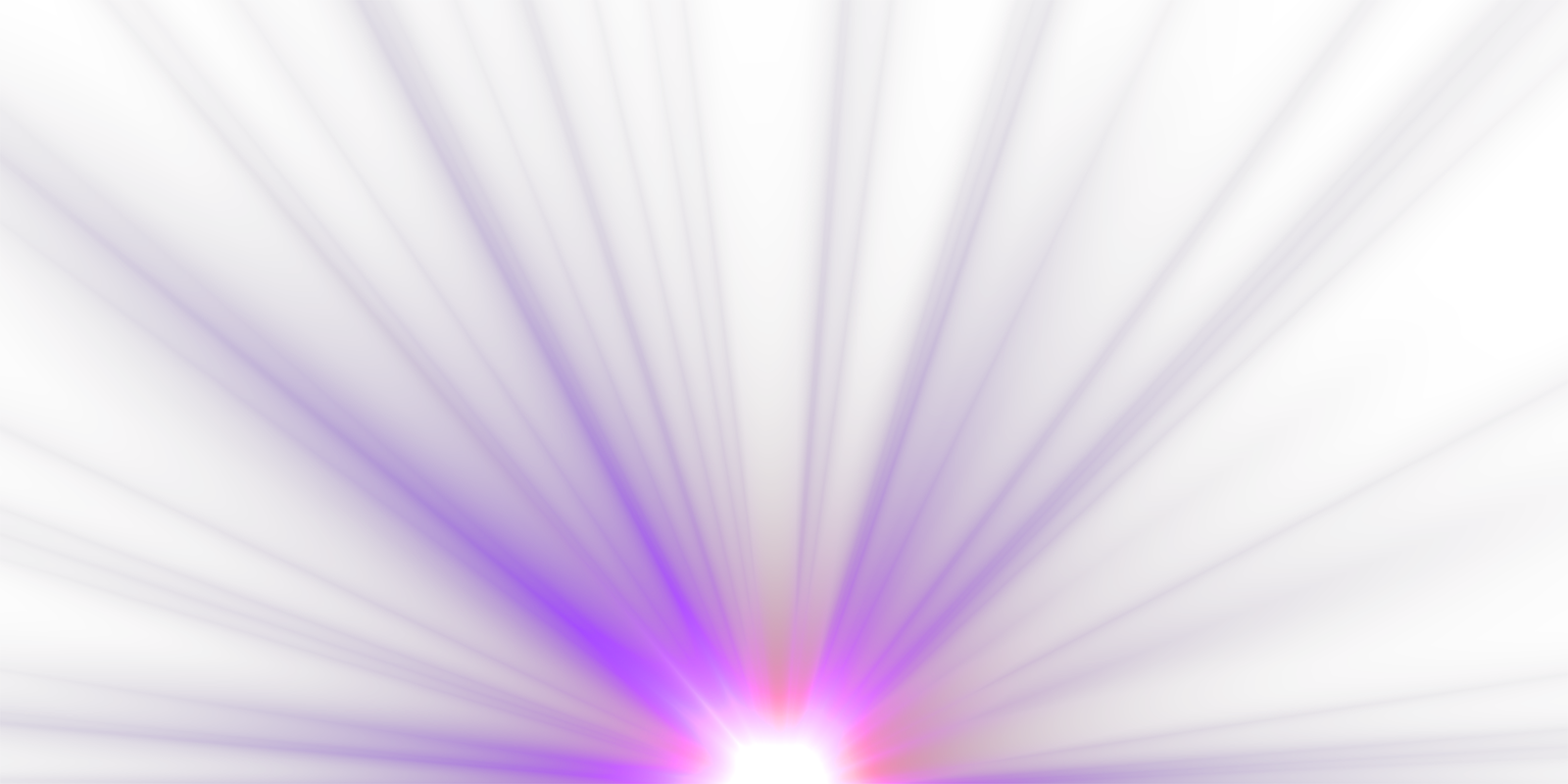 ПРИНЦИП ИНТУИЦИИ
интуитивное мышление;

опора на знания из разных областей предмета.
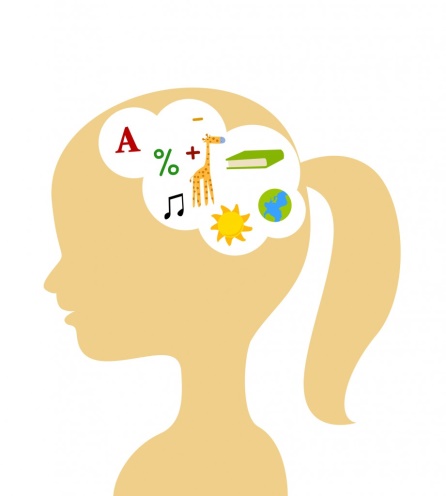 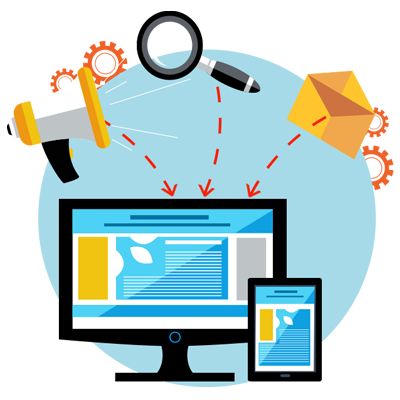 Стратегия подготовки к ЕГЭ учащихся,которые имеют личностные и познавательные трудности в учении
в результате наблюдений
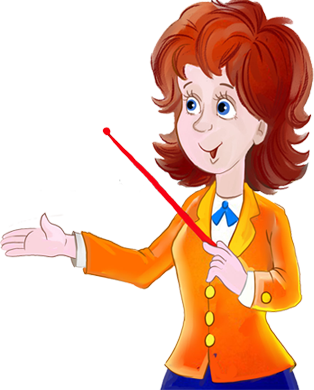 ВЫЯВЛЕНИЕ
по итогам экспертной оценки педагогов
по итогам фронтальной плановой диагностики
по материалам психолого-педагогического сопровождения
Учащиеся, имеющие личностные трудности
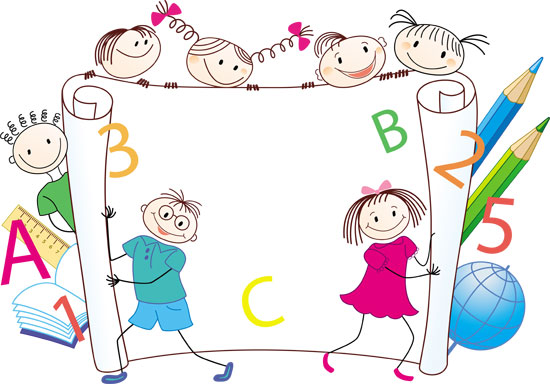 Отличие: низкий уровень самоконтроля и волевых процессов.

Стратегия поддержки: работа с алгоритмами:
при подготовке к ЕГЭ разбить материал на короткие, легко выполнимые шаги;
заканчивать работу на позитиве, не дожидаясь возникновения чувства усталости и нежелания работать.
Инфантильные
 дети
Учащиеся, имеющие личностные трудности
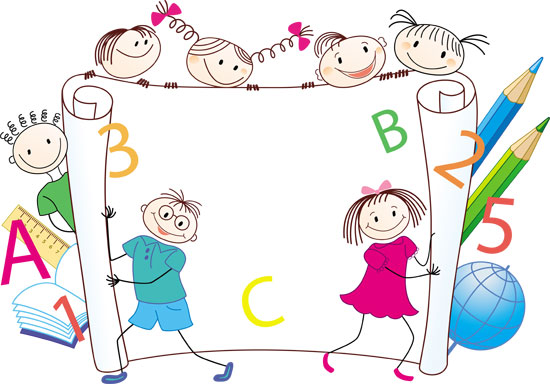 Отличие: склонны воспринимать любую ситуацию, связанную с учебой, как опасную.

Стратегия поддержки:
нельзя нагнетать обстановку, напоминая о серьезности предстоящего экзамена и значимости его результатов;
 задача взрослого – создание ситуации успеха, поощрение, поддержка.
Тревожные
 дети
Учащиеся, имеющие личностные трудности
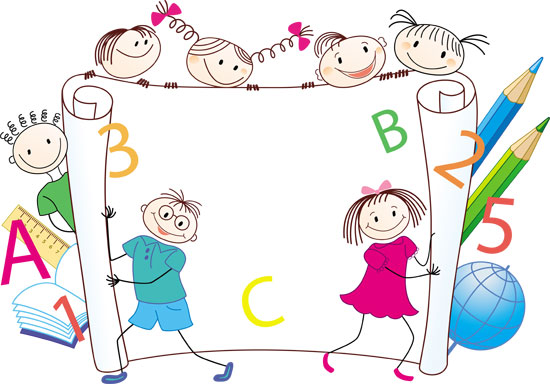 Отличие: не умеют опираться на собственное мнение и склонны прибегать к помощи других людей. 

Стратегия поддержки:
создание ситуации успеха: - «Я уверен, у тебя все получится».-  «Ты обязательно справишься».
Неуверенные
 дети
Учащиеся, имеющие личностные трудности
Отличие: 
высокая успеваемость, 
ответственность, 
организованность, 
исполнительность. 

Стратегия поддержки:
скорректировать ожидания;
помочь осознать разницу между «достаточным» и «превосходным»;
помочь понять, что для получения хорошей оценки нет необходимости выполнять все задания.
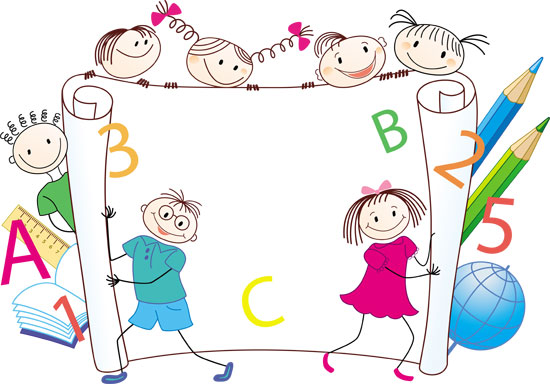 Дети
с комплексом
отличника
Учащиеся, имеющие познавательные трудности
Отличие: 
опираются в большей степени на общее, а не на частности;
мало внимания уделяют деталям, их интересуют общие взаимосвязи.
Стратегия поддержки:
развивать аналитические навыки;
при изучении каждой темы следует ее обобщить, выделить основные блоки и наполнять их конкретным содержанием;
при работе с тестами ориентировать на выявление основного в каждом задании.
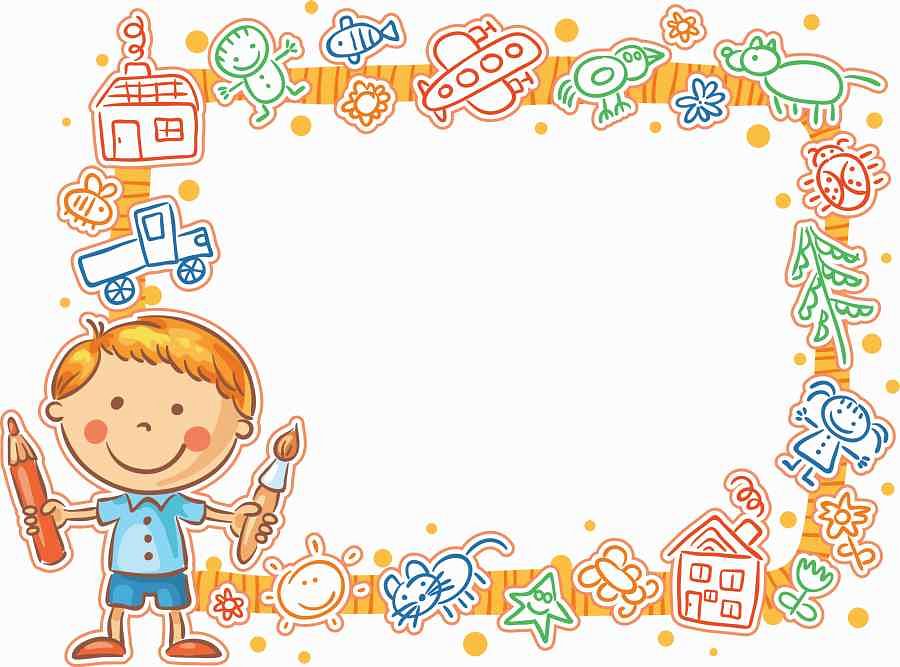 Учащиеся-синтетики
Учащиеся, имеющие познавательные трудности
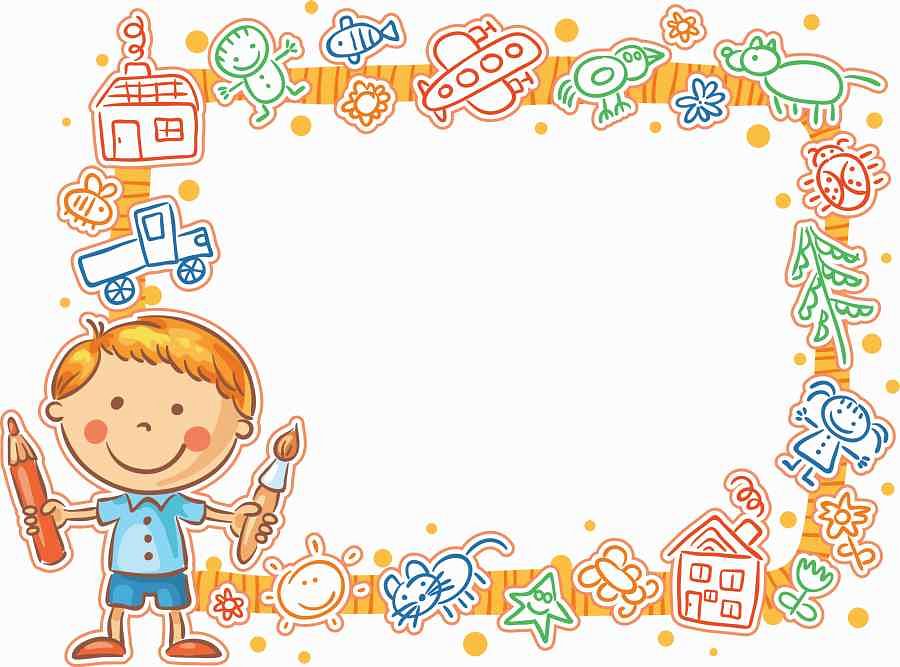 Отличие: 
характерна невнимательность и рассеянность;
низкий общий уровень организации деятельности.

Стратегия поддержки:
научить использовать различные материальные средства для саморегуляции деятельности: песочные часы, составление списка необходимых дел, линейка, указывающая на нужную строчку.
Учащиеся, испытывающие недостаток самоорганизации
Учащиеся, имеющие познавательные трудности
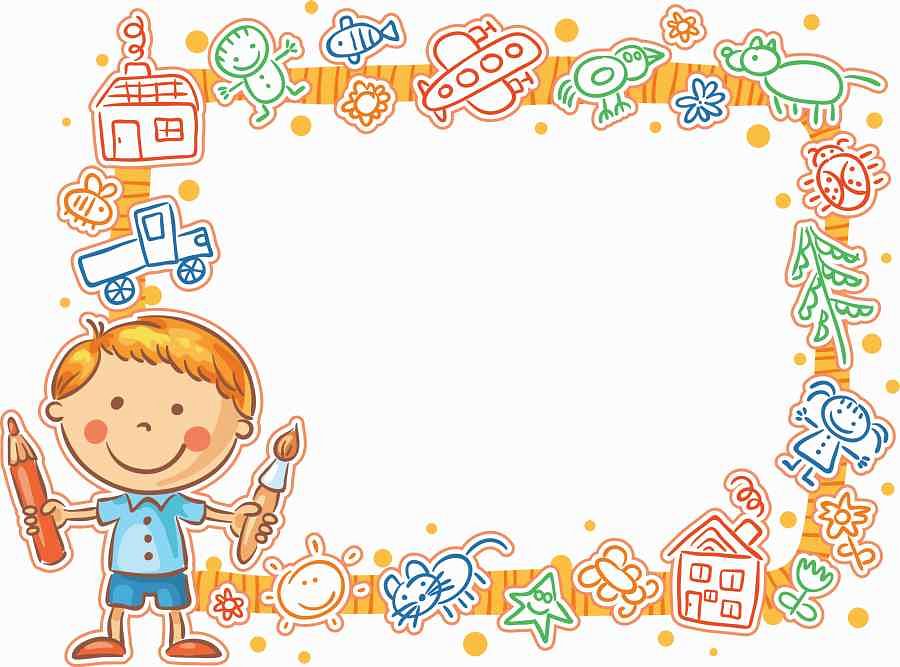 Отличие: 
высокая утомляемость, истощаемость;
быстро устают, снижается темп деятельности и резко увеличивается количество ошибок.

Стратегия поддержки:
не предъявлять заведомо невыполнимых ожиданий, которым ребенок не сможет соответствовать;
организовать оптимальный режим подготовки.
Астеничные учащиеся
Учащиеся, имеющие познавательные трудности
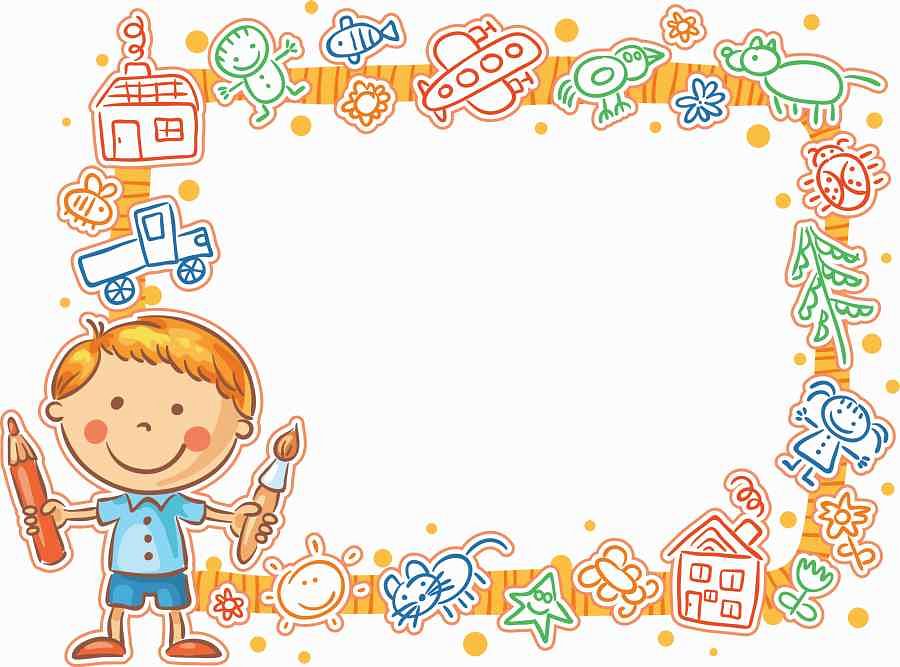 Отличие: 
быстрые, энергичные, активные, с высоким темпом деятельности, импульсивны и порой не сдержанны;
быстро выполняют задания, делают это небрежно, не проверяют себя и не видят собственных ошибок.

Стратегия поддержки:
не пытаться изменить темп деятельности;
развивать у них функцию контроля: «сделал – проверь».
Гиперактивные учащиеся
Учащиеся, имеющие познавательные трудности
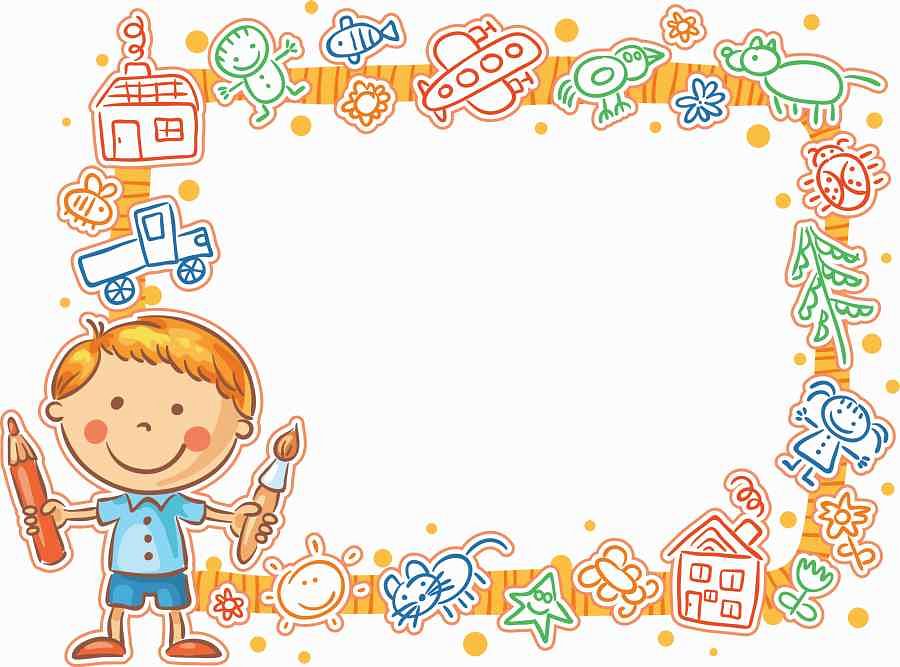 Отличие: 
характеризует низкая подвижность, низкая лабильность психических функций;
трудно переключаются с одного задания на другое;
требуется длительный период при выполнении каждого задания.

Стратегия поддержки:
развивать навык переключения внимания;
научить определять время, необходимое для каждого задания.
Гипоактивные  учащиеся
Использование различных средств обучения при подготовке к ЕГЭ
КОДИФИКАТОР
Подготовку к ЕГЭ стоит начинать с просмотра кодификатора: там указаны все темы и их содержание, которые могут попасться на ЕГЭ. 

Пособия ФИПИ — самые проверенные и самые приближенные к реальному ЕГЭ.
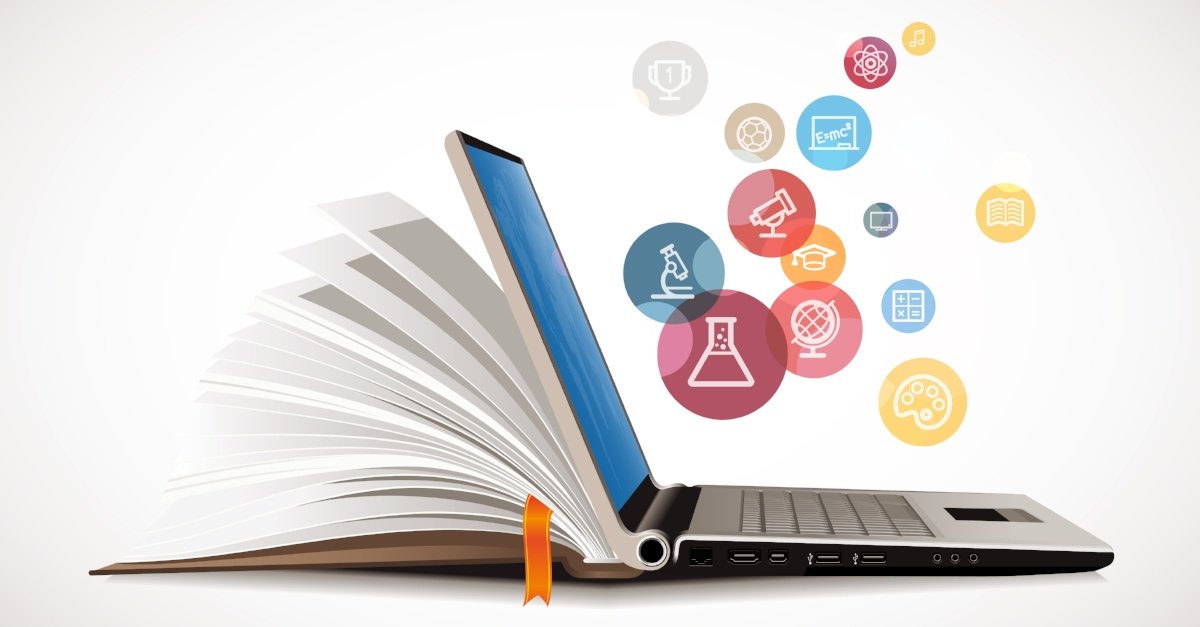 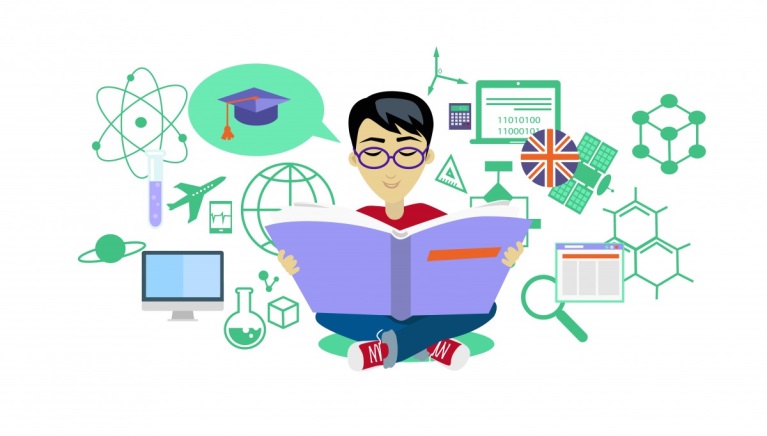 Использование различных средств обучения при подготовке к ЕГЭ
ДИСТАНЦИОННАЯ ОБУЧАЮЩАЯ СИСТЕМА  «РЕШУ ЕГЭ»
МОЖНО ИСПОЛЬЗОВАТЬ:
для организации тематического повторения;
для организации текущего контроля знаний; 
для проведения итоговых контрольных работ.
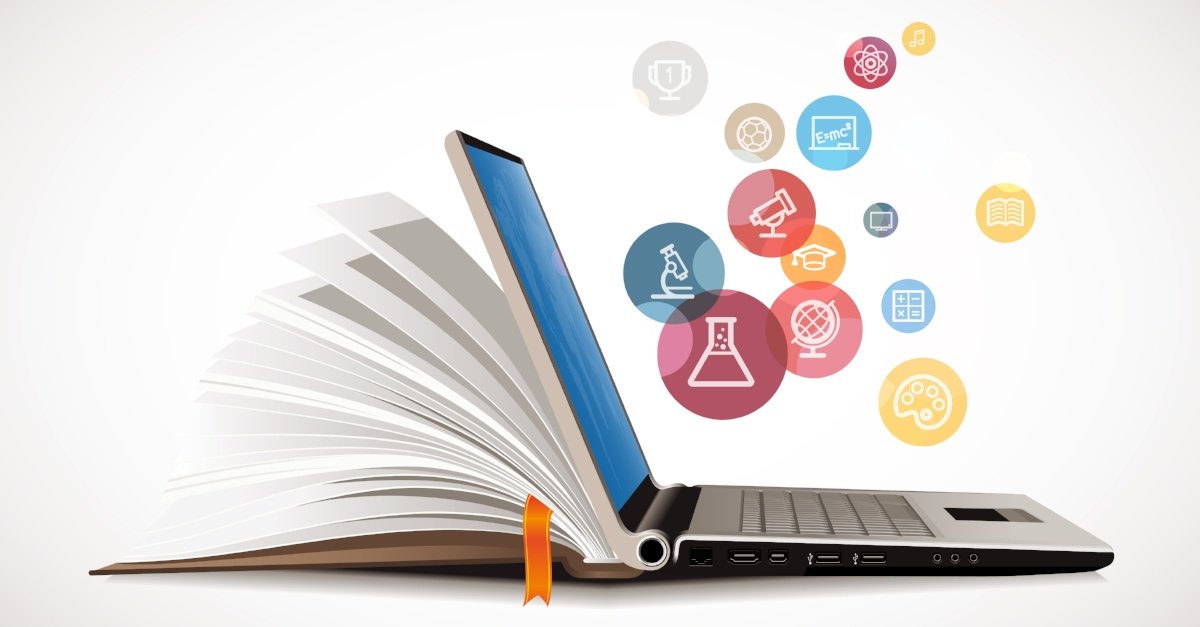 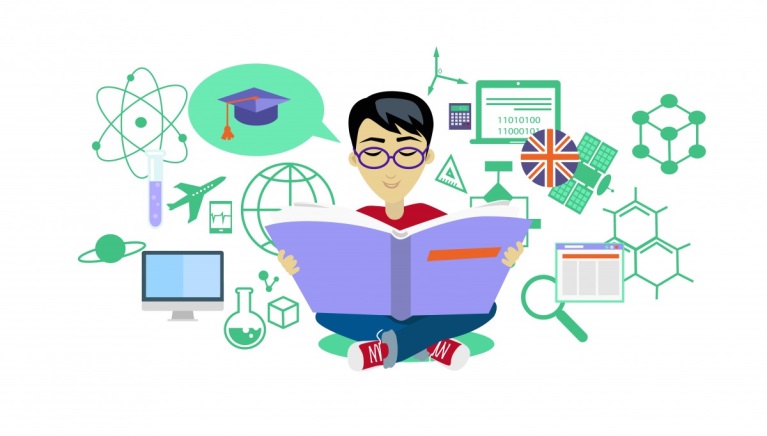 По окончании работы эта система проверит ответы, покажет правильные решения и выставит оценку по пятибалльной или 100-балльной шкале.
Использование различных средств обучения при подготовке к ЕГЭ
ДИСТАНЦИОННОЕ ОБУЧЕНИЕ
ФОРМЫ ПОДГОТОВКИ:

самостоятельное повторение учебного материала и тренинг выполнения заданий с использованием ИКТ;
онлайн тестирование учащихся на учительских сайтах;
групповые рассылки и индивидуальные консультации по материалам КИМ в письменной форме через электронную почту.
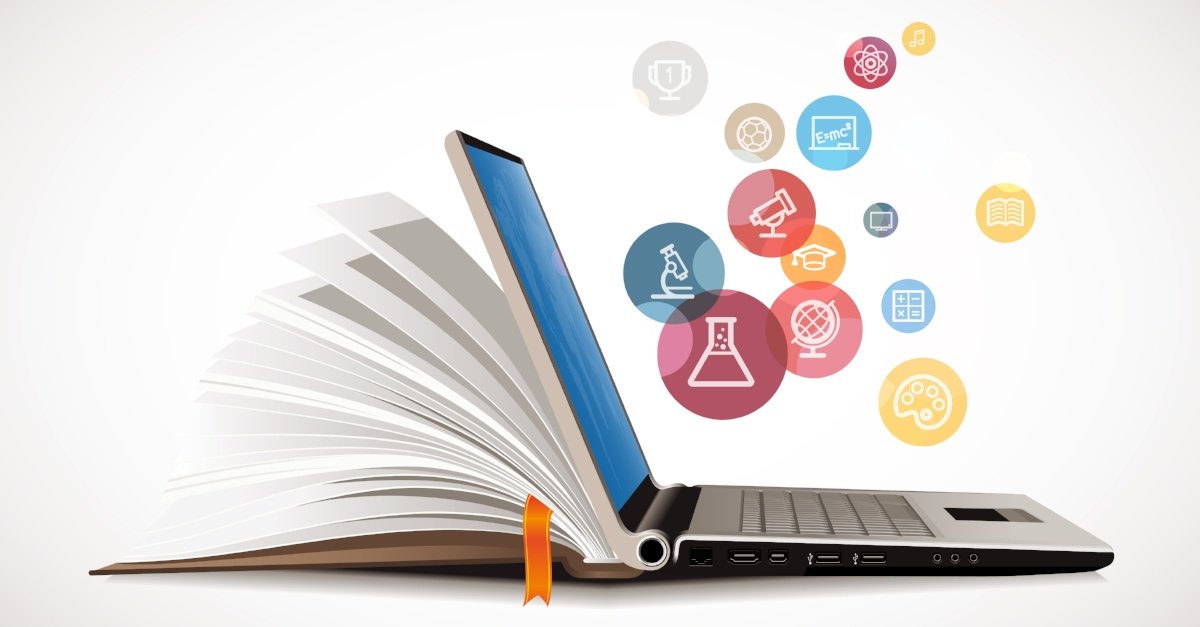 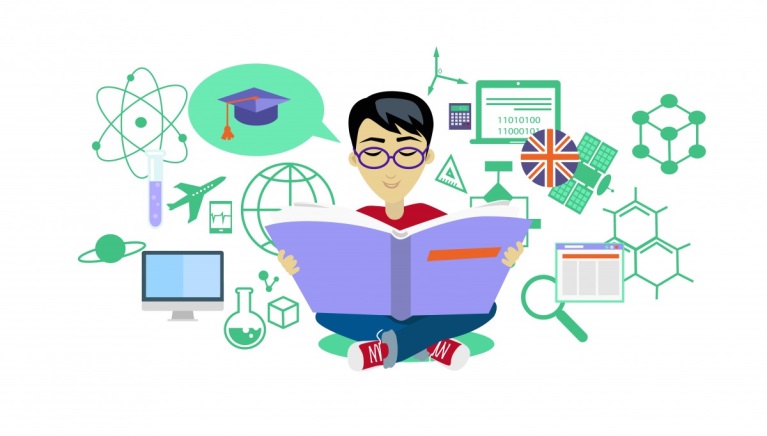 Использование различных средств обучения при подготовке к ЕГЭ
ИСПОЛЬЗОВАНИЕ 
ИКТ
ПОЗВОЛЯЕТ:

активизировать познавательную деятельность учащихся; 
обеспечить высокую степень индивидуализации обучения; 
повысить объем выполняемой работы на уроке; 
усовершенствовать контроль знаний; 
обеспечить доступ к различным справочным системам, электронным библиотекам, другим информационным ресурсам.
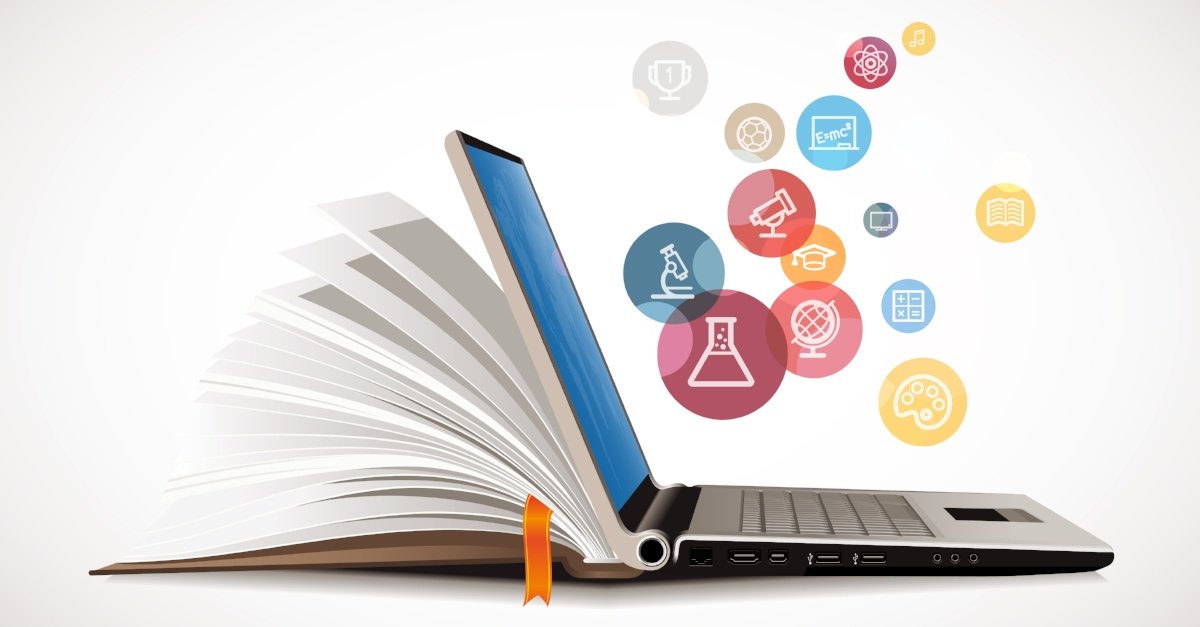 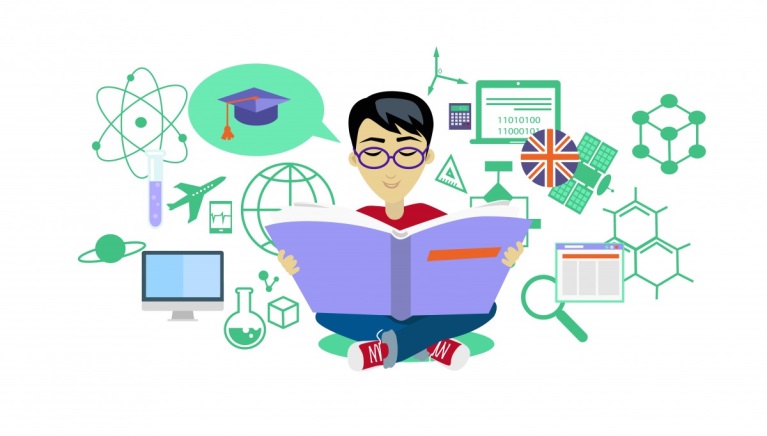 Использование различных средств обучения при подготовке к ЕГЭ
УЧЕБНИК
РАЗЛИЧНЫЕ ТИПЫ ЗАДАНИЙ:

задание-анализ схем и таблиц,
задание на выбор обобщающего понятия, 
задание на соотнесение видовых понятий с родовыми, 
выбор позиций из списка и классификации путем установления соответствия и других уже названных типов проверяемых на экзамене заданий.
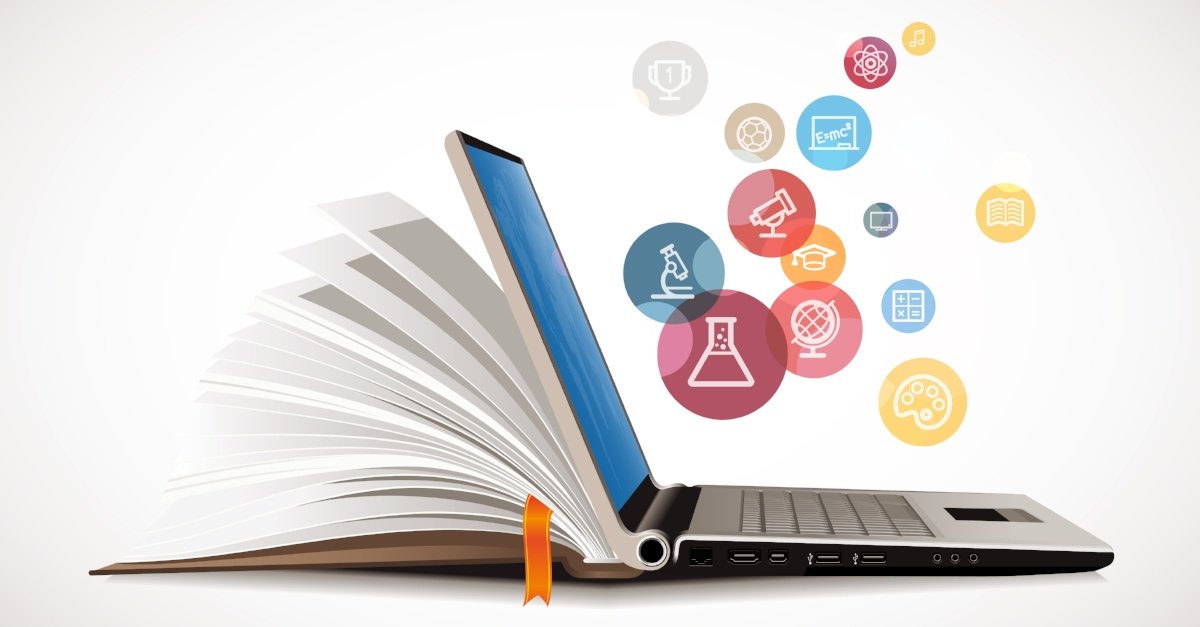 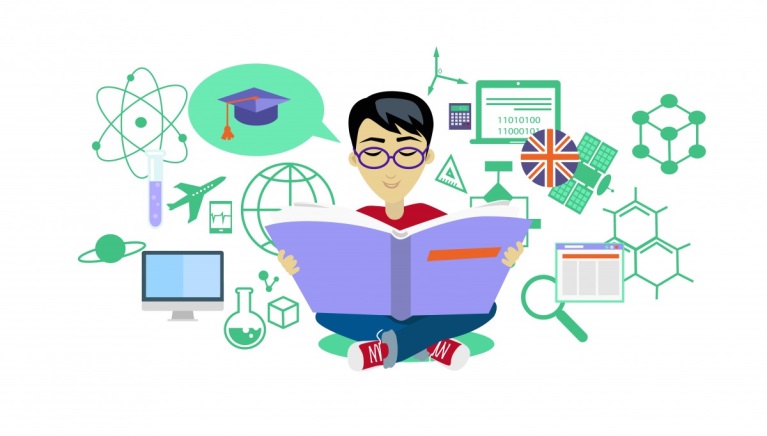 Использование различных средств обучения при подготовке к ЕГЭ
МОНИТОРИНГ
Хороший результат отслеживания показателей обучения каждого выпускника дают 
ДИАГНОСТИЧЕСКИЕ КАРТЫ УЧЕБНЫХ ДОСТИЖЕНИЙ КАЖДОГО УЧЕНИКА 
по результатам контрольных диагностических работ.
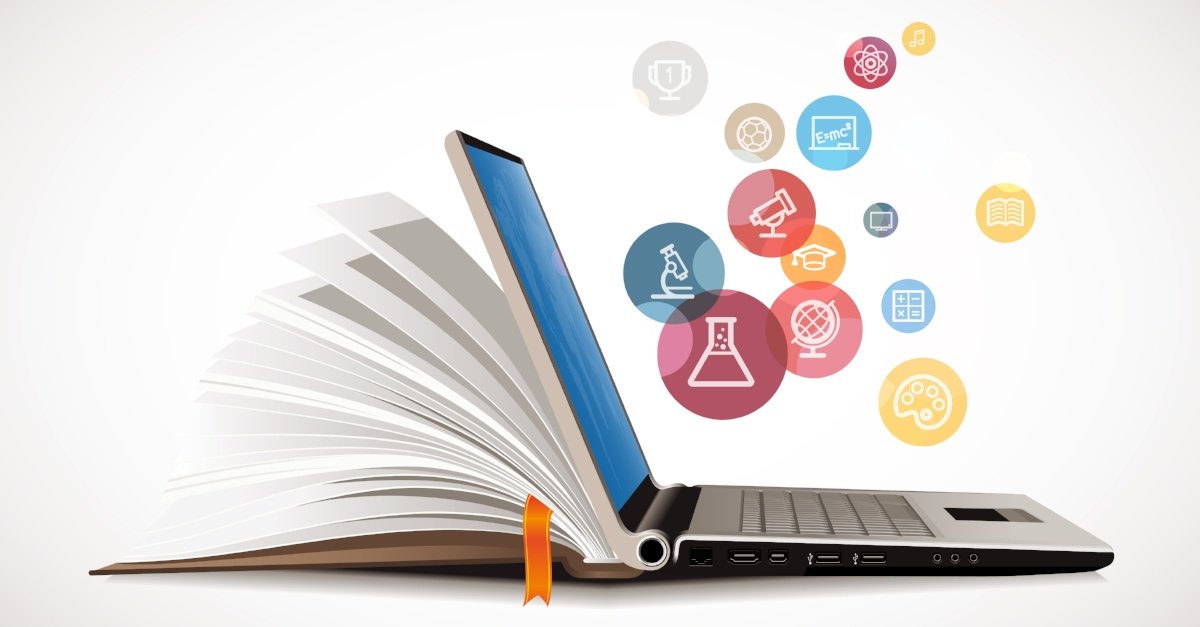 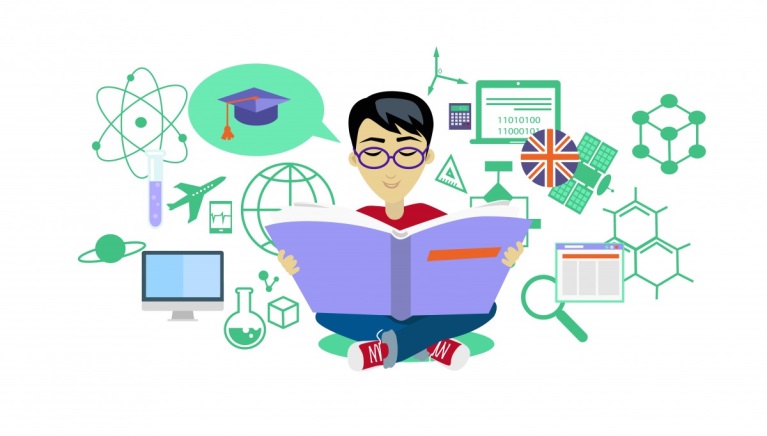 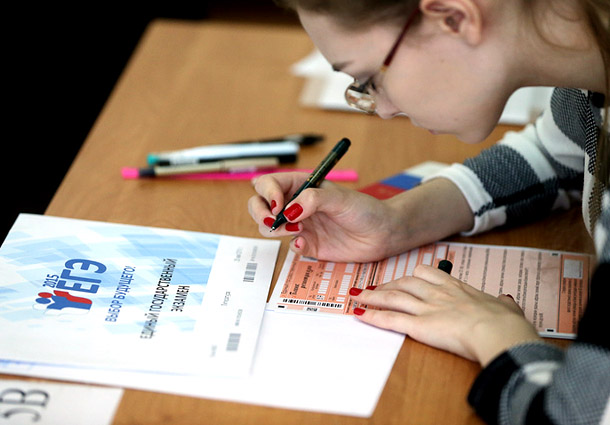 я
Перед учителем-предметником стоит сложная задача: - дать знания, которые помогут  им подготовиться к выбранной профессиональной деятельности и продолжать образование в течение всей жизни; 
- подготовить учащихся к ЕГЭ, главной целью введения которого является получение объективной оценки качества подготовки выпускников.
Рекомендации педагогам по подготовке учащихся к ЕГЭ
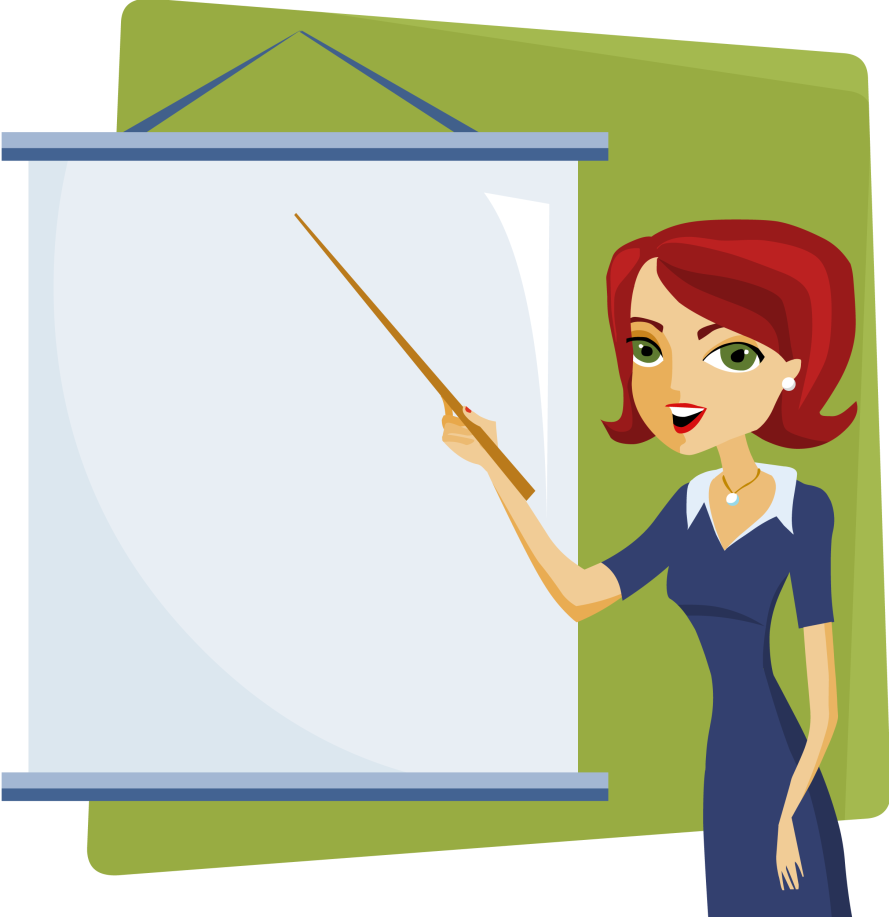 повышение квалификации;
активный обмен опытом;
создание собственной рабочей коллекции полезных ссылок на основные Интернет;
знакомство с я методическими пособиями, рекомендованными ФИПИ для подготовки к экзамену; 
систематизация материала по разделам экзаменационной работы, подготовка алгоритмов объяснения ученикам основных методов выполнения заданий;
продумать систему работы: повторение, обобщение и систематизация тематического материала, подготовка дома.
СОДЕРЖАТЕЛЬНАЯ,
МЕТОДИЧЕСКАЯ
ОРГАНИЗАЦИОННАЯ

готовность учителя к ЕГЭ
Рекомендации педагогам по подготовке учащихся к ЕГЭ
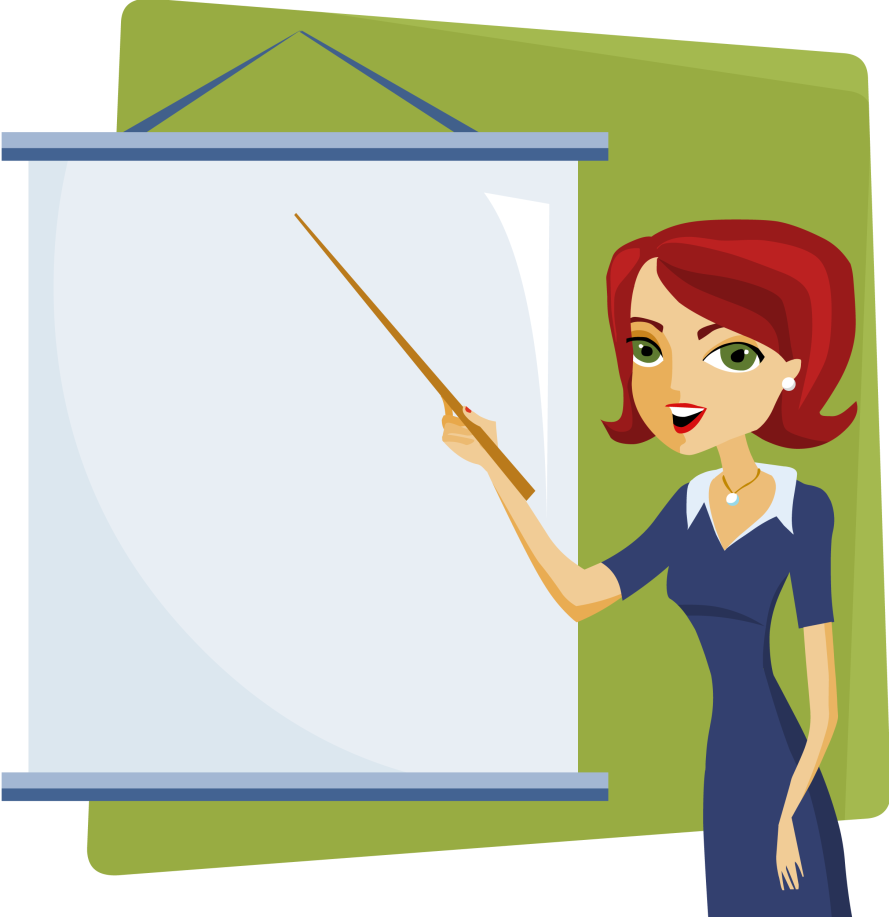 выявить общие и индивидуальные затруднений обучающихся;
использовать образовательные технологии в процессе подготовки к ЕГЭ;
совершенствовать формы и методы обучения;
работу на уроке направить на формирование общеучебных навыков и ключевых компетенций; 
работать над формированием целевых групп, определение «групп риска»;
разработать  индивидуальные образовательные траектории обучающихся;
проводить консультации по предмету для учащихся и родителей.
ОРГАНИЗАЦИЯ ДЕЯТЕЛЬНОСТИ
учителя 
по подготовке учащихся к ЕГЭ